Implementing RIS3 – the role of synergies  
Methodology of the participative exercise
Bari, Puglia 
11 July 2016
Elisabetta Marinelli
Elisabetta.Mainelli@ec.europa.eu
www.jrc.ec.europa.eu
Serving society
Stimulating innovation
Supporting legislation
Participatory exercises – overview
Participatory excercise
Participatory excercise
Mod: Annamaria Zonno
Mod: Andrea Conte
Mod: Elisabetta Marinelli
Participatory excercise
Mod: Annamaria Zonno
Mod: Andrea Conte
Mod: Elisabetta Marinelli
Participatory excercise
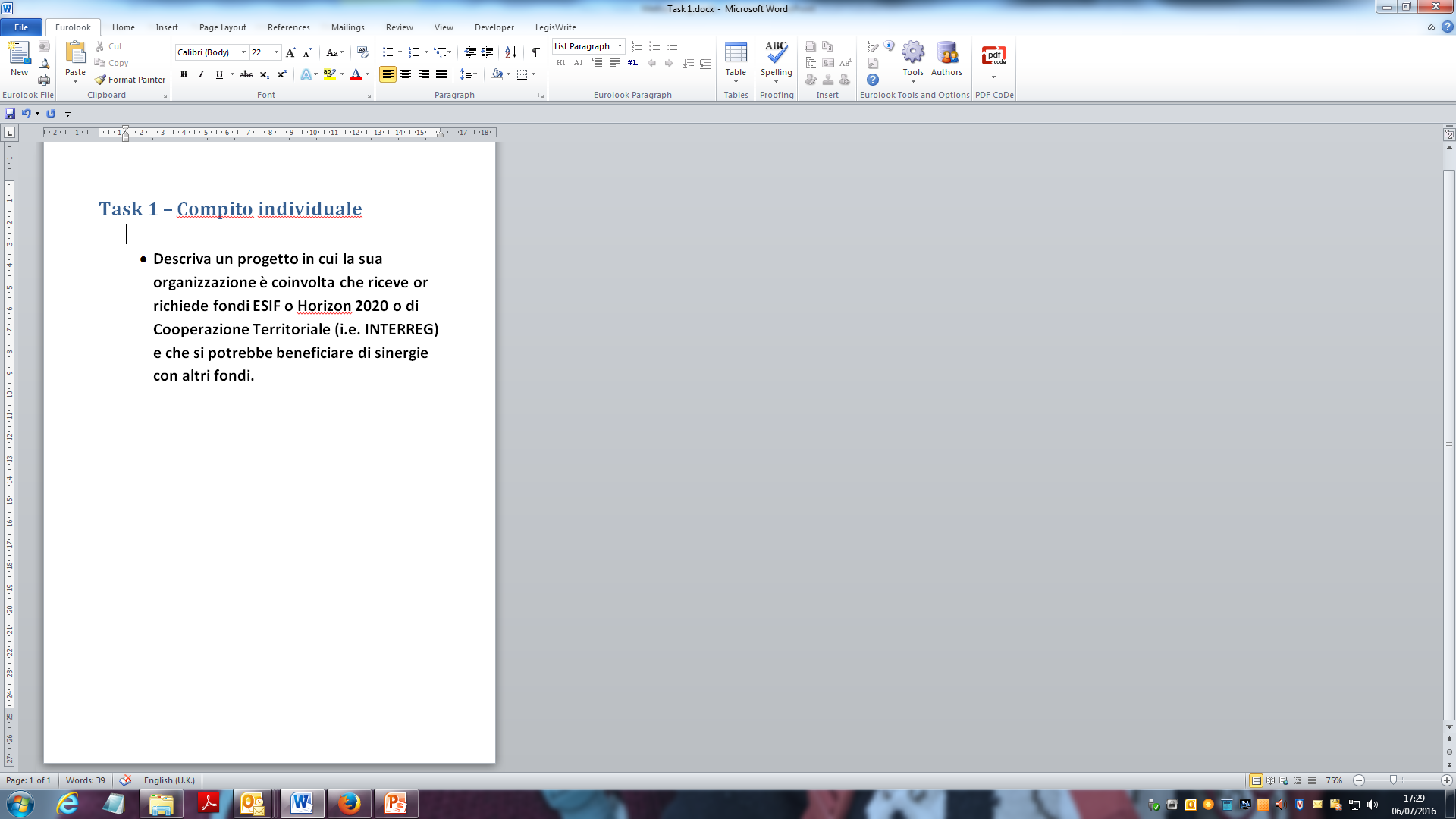 Project-Idea fiche (Task 1)
Individual reflection
10 minutes
Bring your perspective
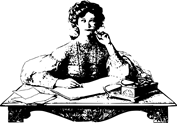 Participatory excercise
Roundtable of short 
presentations

1 minute each

Follow the moderator
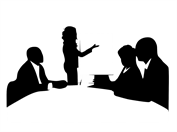 Participatory exercise
4-ple helix sub-groups
Focus on 1 project-idea
Preference table
Sub-groups
Voting & Consensus building
Participatory excercise
Synergies-Project Fiche
 
Titolo del progetto 
 
Altre attività potenziali
 
 
Passi successivi
 
Altre iniziative rilevanti
 
 
Altre fonti di finanziamento  basate su sinergie
Sub-group exercise
Finish by the end of session 2
Talk to experts
Rapporteuring
Conclusions